The Pew-MacArthur Results First Initiative:INVESTING IN PROGRAMS THAT WORK
The Results First Approach:Bring Evidence into the Process
Program Inventory
Benefit-Cost Analysis
Using your Results
Participation in Results First
ME
WA
MT
ND
MN
OR
NY
WI
SD
ID
MI
Santa Clara
WY
PA
Allegheny
IA
Santa Cruz
NE
VT
OH
IN
NV
IL
Montgomery
Fresno
NH
WV
UT
VA
CO
Kern
KY
MA
MO
CA
KS
RI
NC
Santa Barbara
CT
OK
TN
SC
AR
Ventura
AZ
NM
NJ
GA
AL
MS
DE
LA
MD
TX
Salt Lake
FL
AK
DC
HI
The Results First Approach:Bring Evidence into the Process
Program Inventory
Benefit-Cost Analysis
Using your Results
Compare Inventory to Database of Evidence-Based Programs
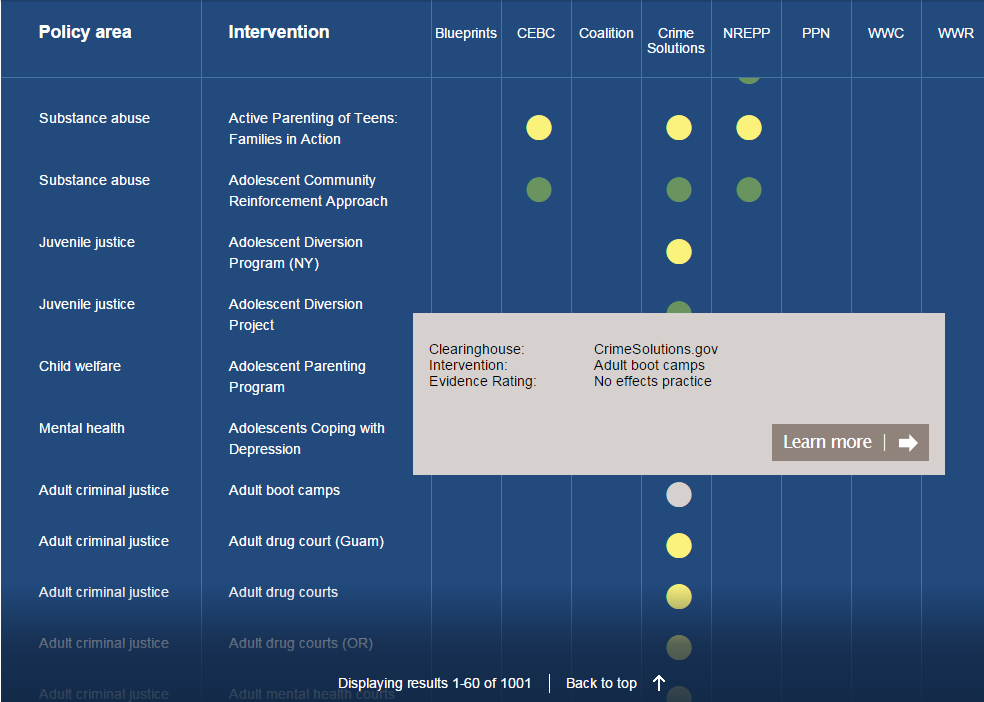 The Results First Approach:Bring Evidence into the Process
Program Inventory
Benefit-Cost Analysis
Using your Results
The Results First Model
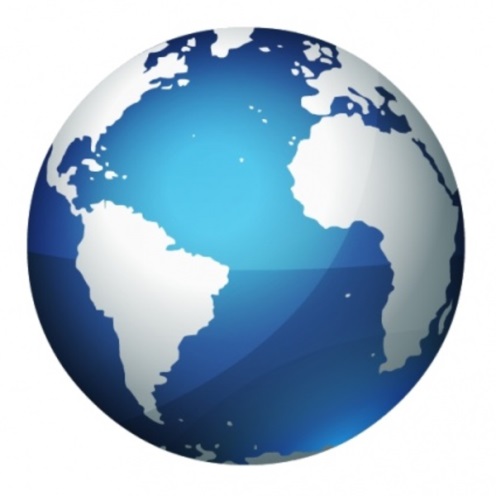 1
Use the best research to identify what works
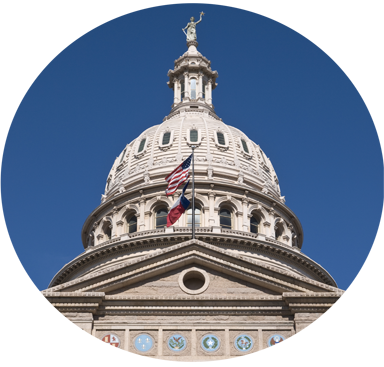 2
Predict the impact in your jurisdiction
3
Calculate long-term benefits and costs
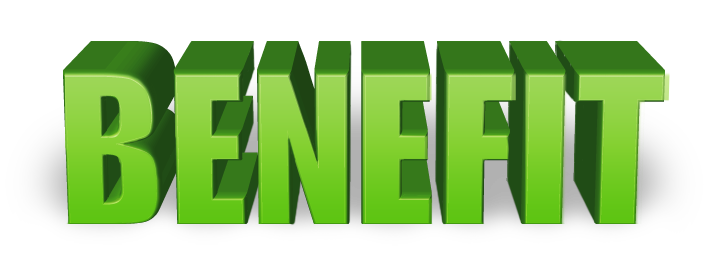 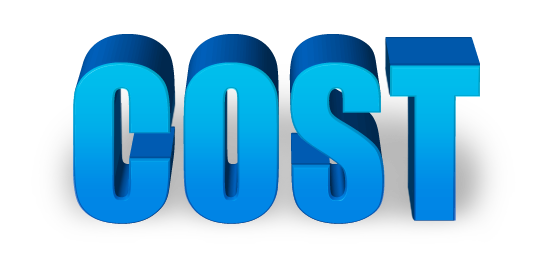 The Results First Approach:Bring Evidence into the Process
Program Inventory
Benefit-Cost Analysis
Using your Results
Benjamin FultonSenior Associate, Results First Initiative
bfulton@pewtrusts.org
Steven Lize, PhDOfficer, Technical Assistance
slize@pewtrusts.org
www.pewtrusts.org/ResultsFirst